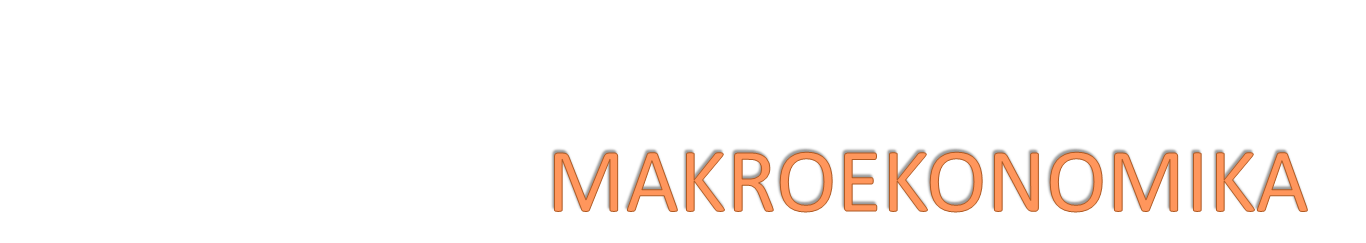 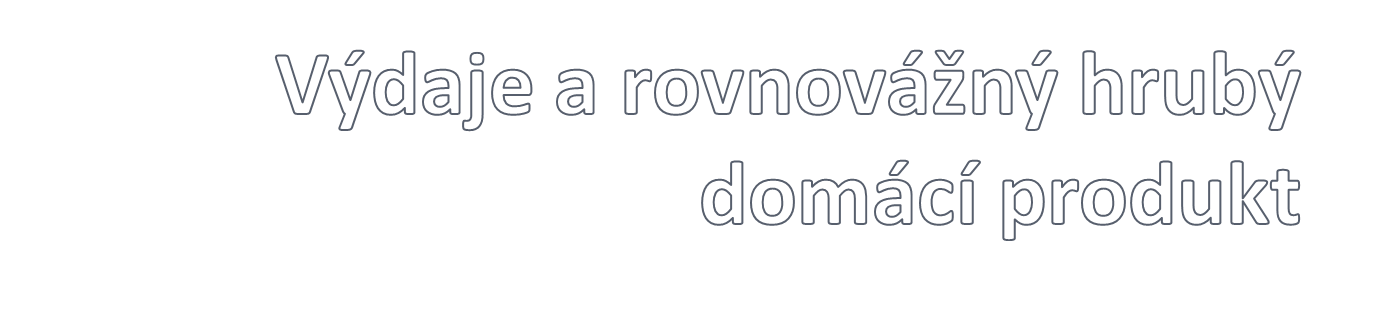 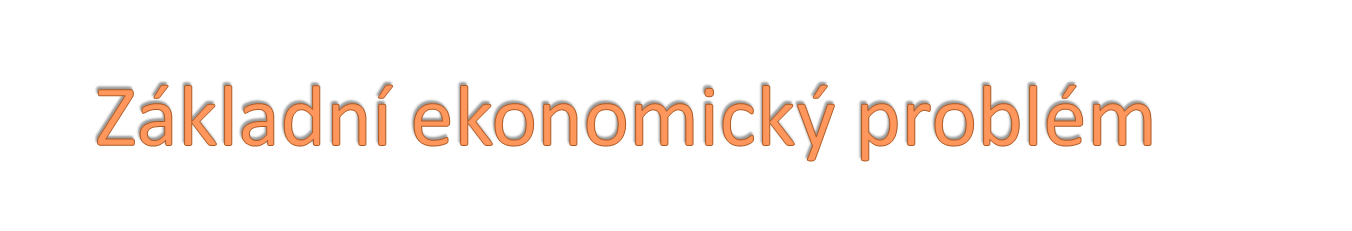 Co se má vyrábět, v jakém množství a kdy?
Jak vyrábět?
Pro koho vyrábět?

Ekonomické systémy – typy ekonomik:
Tradiční, zvyková ekonomika
Příkazová, direktivní ekonomika
Tržní ekonomika
Smíšená ekonomika
Základní makroukazatele:

Míra inflace
Průměrná hrubá mzda
Přírůstek HDP
Nezaměstnanost
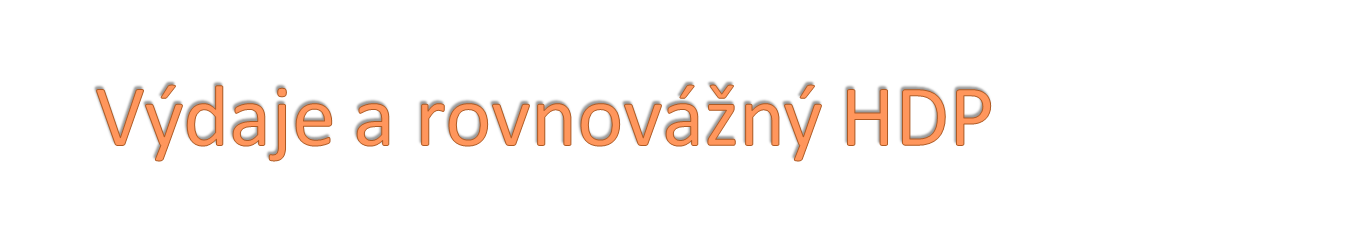 HDP = součet všech výdajů

Model 45° (model důchod výdaje)‏
= vysvětluje, jak je dosahováno rovnovážného hrubého domácího produktu, neboli takového produktu, při kterém neexistují tendence k jeho změně.
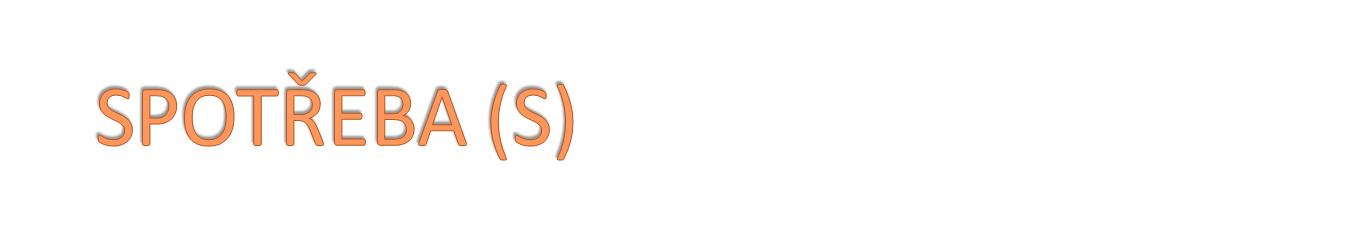 Co spotřebu tvoří?
Výdaje domácností na statky a služby

SPOTŘEBA = spotřeba všech domácností v ekonomice

Spotřební funkce – předpoklad – spotřeba závisí pouze na YD
Autonomní spotřeba
Část spotřeba – dřívější úspory

Spotřeba roste s růstem důchodu
Mezní sklon ke spotřebě – z každých 100 mld důchodu utratí domácnosti 80 mld a 20 mld ušetří
C = Ca + cYD
C = 100 + 0,8YD
Spotřební funkce
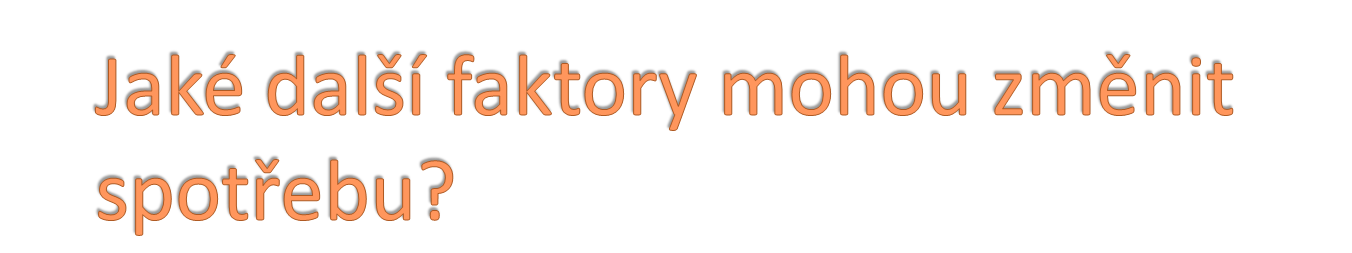 Úroková míra

Růst bohatství lidí

Očekávání domácností
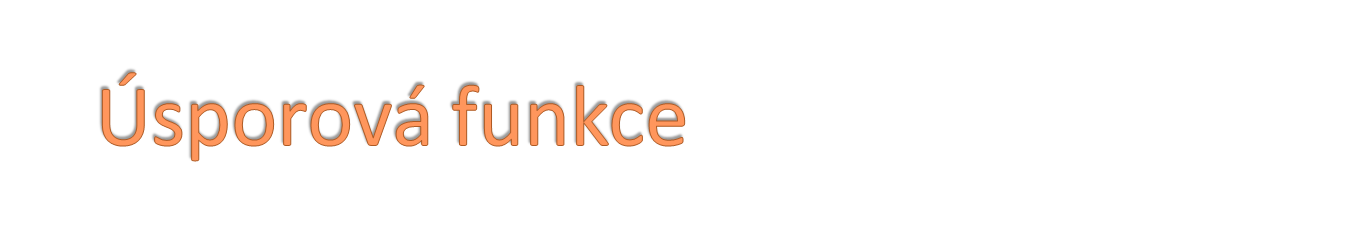 Dománosti používají  svůj důchod na:
Spotřebu
nebo/a
Úspory

S = - Sa + sYD
S = -100 + 0,2YD
c + s = 1

Mezní sklon ke spotřebě a mezní sklon k úsporám musí v součtu dávat 1
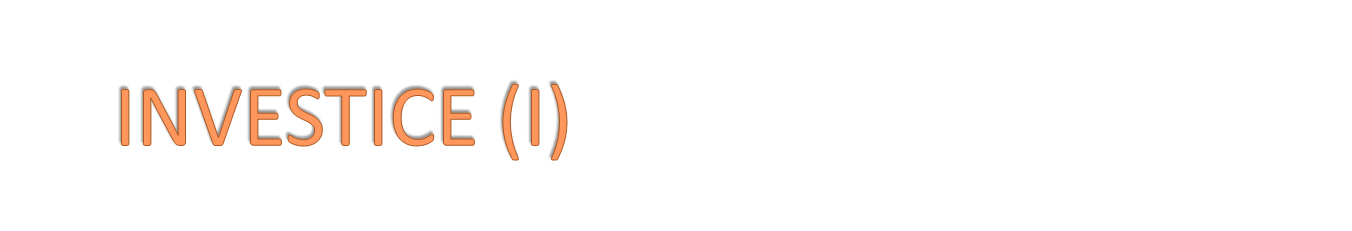 Co investice tvoří?
Investice provádějí zejména soukromé firmy

Tvořeny ze dvou částí:
Fixní investice
Změna zásob
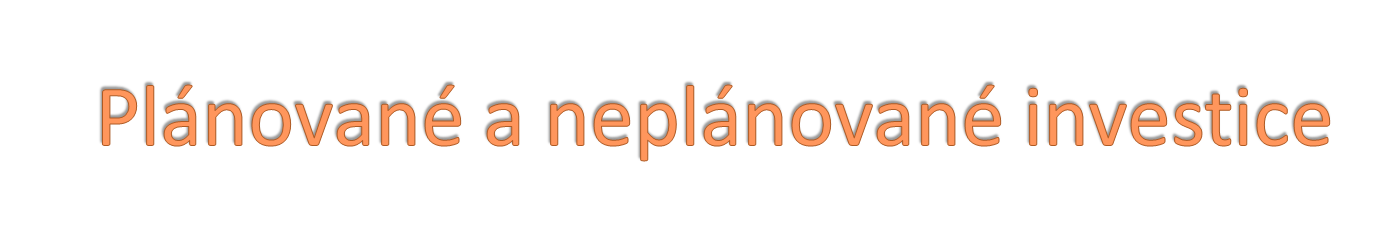 Autonomní investice Ip
= plánované investice (firma naplánuje nákup strojů a budov a tyto investice provede)‏
Neplánované investice
= zásoby – neočekávané změny zásob (zvyšování zásob, klesání zásob)‏

Skutečné investice = Ip + neplánované investice
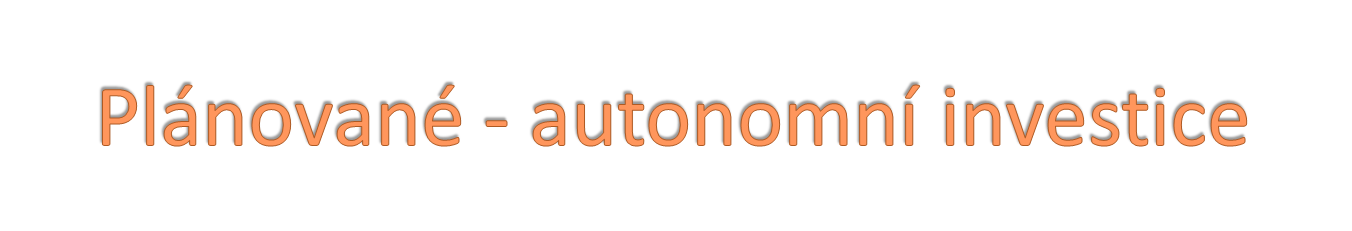 Bez ohledu na výši HDP jsou stále stejné

Závisí na jiných faktorech:
Úrokové míře
Daňové politice
Očekávání investorů ohledně budoucnosti
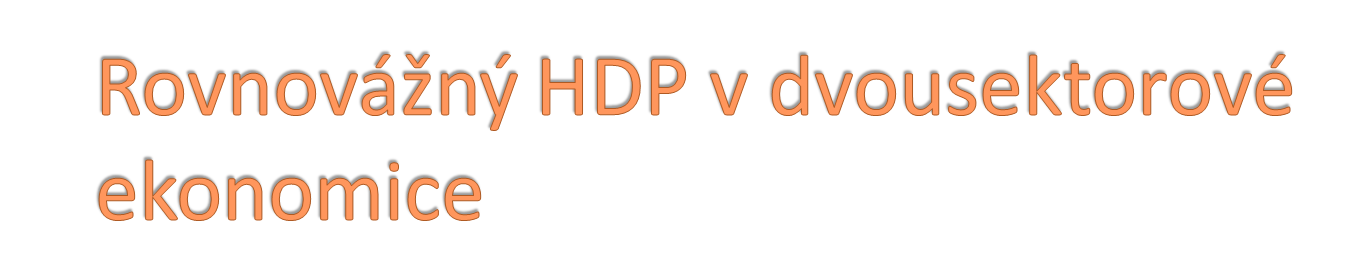 Předpoklad: v ekonomice existují pouze domácnosti a firmy
 HDP = YD
HDP = YD
500
1000
1500
2000
Spotřeba
500
900
1300
1700
Úspory
0
100
200
300
Plánované inv.
200
200
200
200
Neplánované i.
-200
-100
0
100
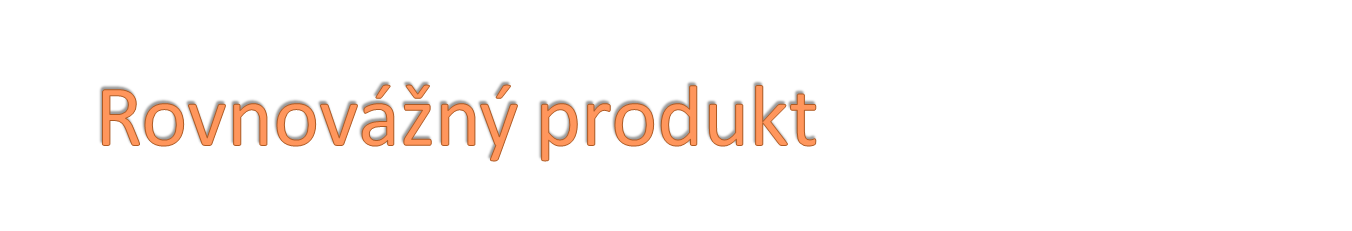 = takový produkt, kdy se plánované výdaje rovnají skutečně vytvořenému produktu, neboli neexistují neplánované investice
HDP = C + I

HDP = C + S
C + I = C + S

I = S
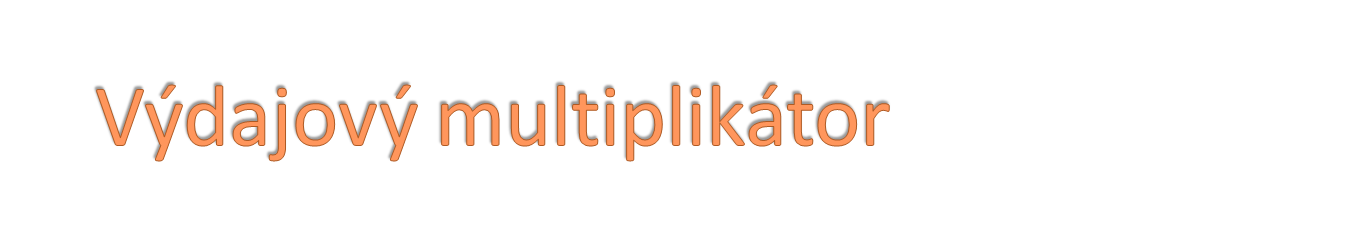 Multiplikační efekt

∆HDP = 1/1 – c . (∆Ip)‏

jednoduchý výdajový multiplikátor
1/1 – c
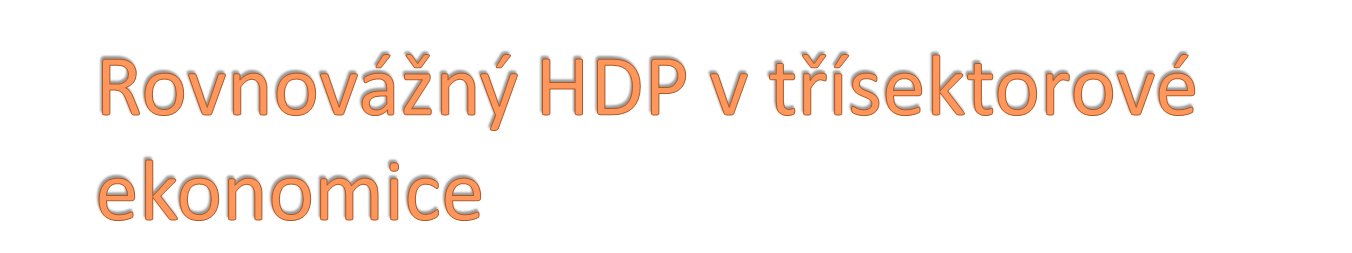 = třísektorová ekonomika = uzavřená ekonomika
HDP = C + Ip + G
Vláda ovlivňuje ekonomiku:
Vybírá daně (2 typy: autonomní daně, daně v závislosti na velikosti důchodu)‏
Poskytuje transfery (TR)‏
Provádí vládní nákupy statků a služeb (G)‏
YD = HDP – Ta – t . HDP + TR
C = Ca + cYD
C = Ca + c(HDP – Ta – t . HDP + TR)‏


HDP = Ca + c(HDP – Ta – t . HDP + TR) + Ip + G
Výpočet rovnovážného produktu + multiplikátor

HDP = 1/1 – c(1 – t) . (Ca + Ip  + G + cTR – cTa)‏

Jednoduchý výdajový multiplikátor
1/1 – c(1 – t)‏
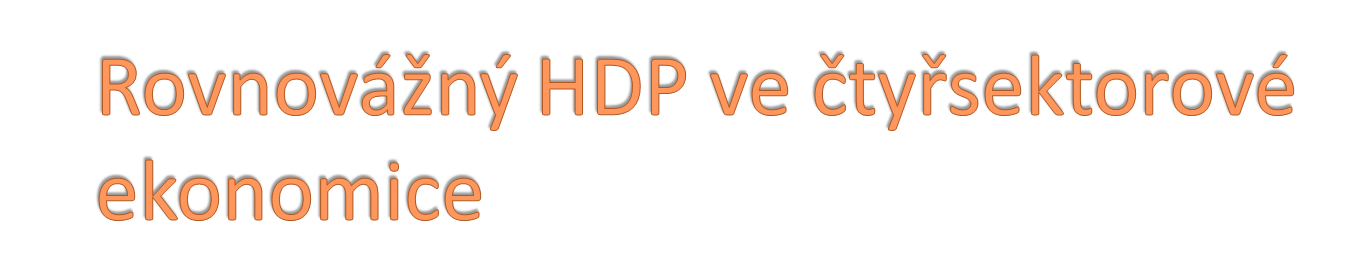 HDP = C + Ip + G + NX

Zahraničí – čistý export NX – čistý export dané země nezávisí na jejím HDP je tedy autonomní
Xa
Export závisí na:
Měnovém kurzu
Clech
Importu
Import
Ma – autonomní import
m – mezní sklon k importu

NX = Xa – Ma – m.HDP
HDP = C + Ip + G + NX

HDP = Ca + c(HDP – Ta – t.HDP + TR) + Ip + G + (Xa – Ma – m.HDP)‏
Jednoduchý multiplikátor čtyřsektorové ekonomiky:

1/1-c (1 – t) + m

HDP = 1/1-c (1 – t) + m . (Ca + Ip + G + cTR – cTa + X – Ma)‏